Презентация на тему« Конвенция о правах ребёнка»
Что такое конвенция ООН о правах ребёнка?
«Конвенция» - это, по-русски,  международный Договор. Конвенция о правах ребёнка состоит из статей о правах ребёнка, которые обязаны соблюдать во всех странах. Следят за соблюдением Конвенции специальные люди – Уполномоченные по правам ребёнка, которые есть не только в столицах, но и в разных городах каждой страны.
Статья 1. Ребёнком является каждый человек до
 достижения
 18-летнего 
возраста.
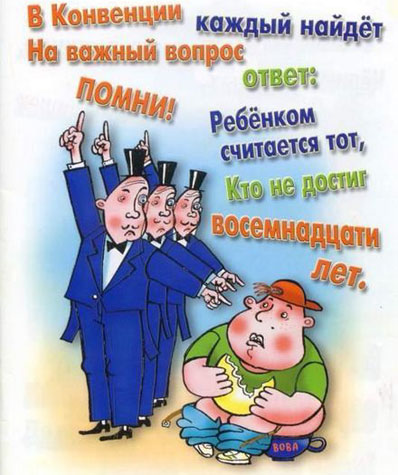 Статья 2. Дети имеют право на защиту от дискриминации. 
Это означает, 
что все дети 
имеют 
одинаковые права, 
независимо от
цвета кожи, пола, 
возраста 
или религии.
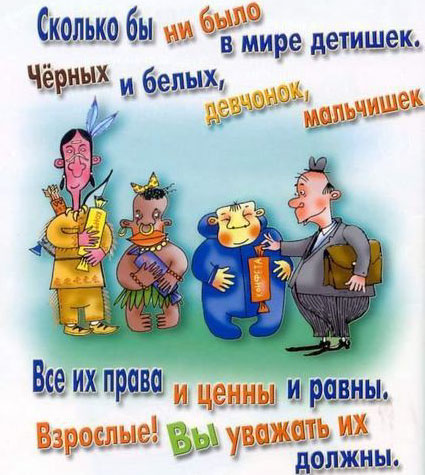 Статья 3. Все взрослые всегда должны поступать 
так, чтобы 
обеспечить 
наилучшие 
интересы 
детей.
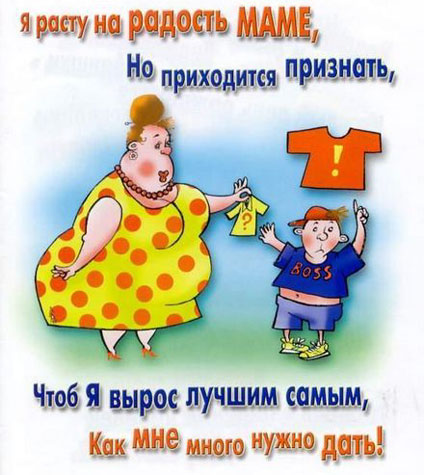 Статья 4. Государство несёт ответственность
   за соблюдение
   всех
   прав детей.
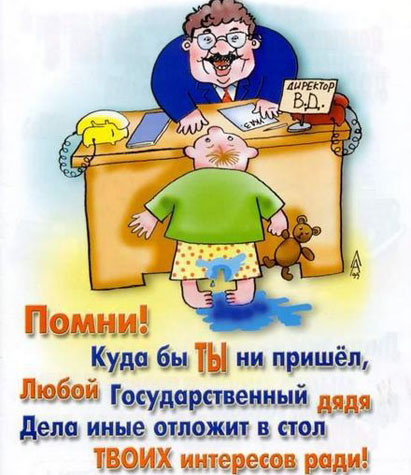 Статья 5 и статья 18. Родители несут основную долю 
ответственности за 
воспитание своих 
детей. Наилучшие 
интересы ребёнка 
являются
 предметом их 
основной заботы.
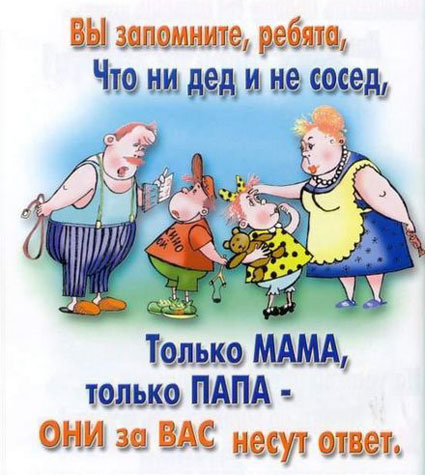 Статья 6. Все дети имеют право на жизнь.
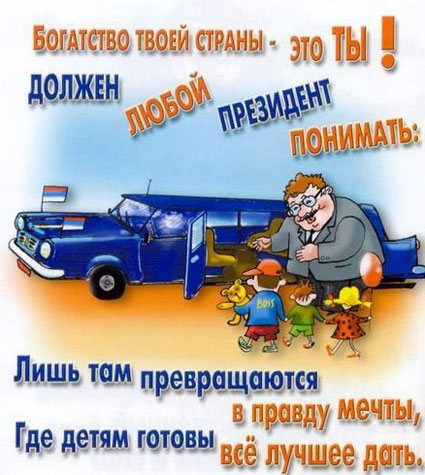 Статья 7 и статья 8. Все дети имеют право на имя и 
на приобретение
 гражданства, а 
также они имеют 
право на 
сохранение 
своего имени 
и гражданства.
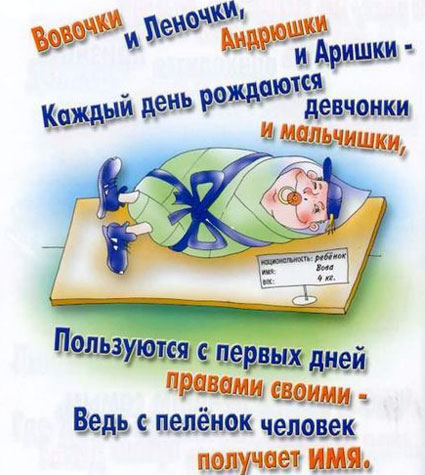 Статья 9. Все дети имеют право жить со своими
 родителями, за
 исключением 
случаев, когда 
это невозможно.
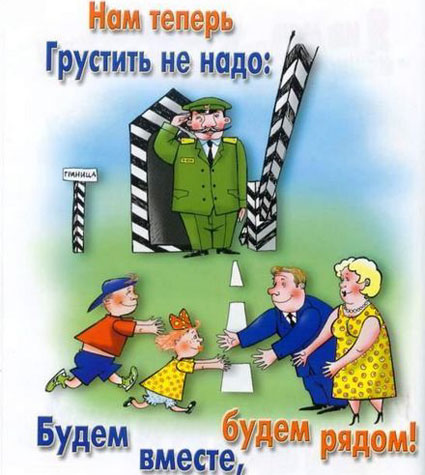 Статья 10 и статья 22. Всем детям-беженцам должна 
быть 
предоставлена
 защита, 
гуманитарная 
помощь и помощь
 в воссоединении 
с семьёй. 
Дети-беженцы 
имеют право на 
особую защиту.
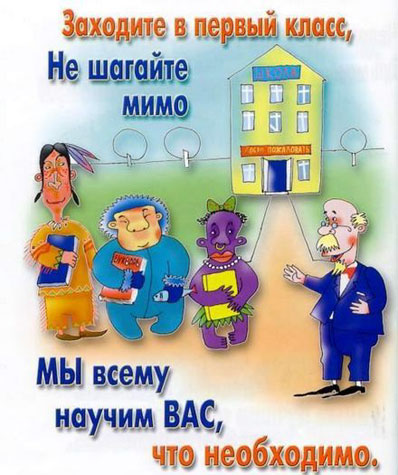 Статья 12. Все дети имеют право свободно
 выражать 
 мнение,
 ребёнок имеет
 право на то,
 чтобы
 его мнение
 было 
 услышано и 
 принято 
 во внимание.
Статья 13 и статья 17. Все дети имеют право 
высказывать 
своё мнение 
и получать 
информацию.
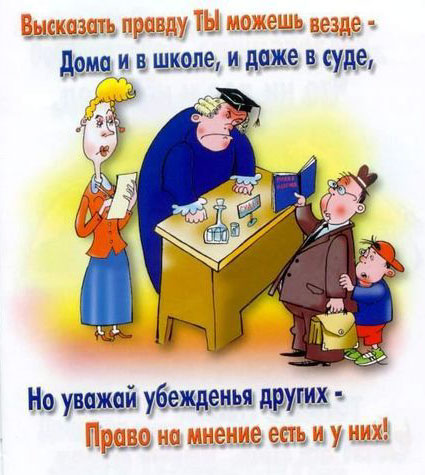 Статья 19. Все дети имеют право на защиту от всех
 форм насилия
 или эксплуатации,
 включая 
сексуальное 
злоупотребление,
 со стороны 
родителей 
или других лиц,
 заботящихся 
о ребёнке.
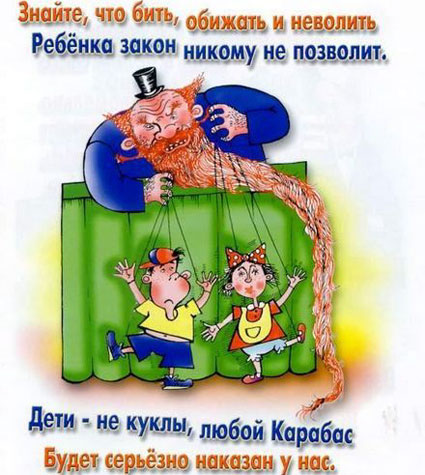 Статья 20. Дети имеют право на особую защиту и 
 помощь, если 
 у них нет
 возможности
 жить со 
 своими
 родителями.
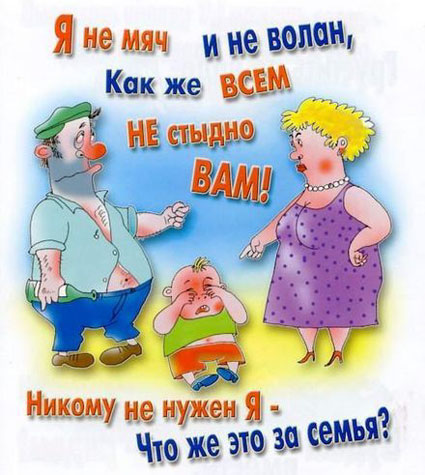 Статья 21. В случае усыновления все дети имеют
 право на 
наилучшую
 заботу.
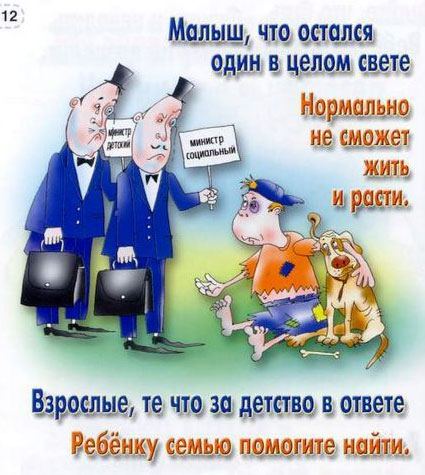 Статья 23. Дети с ограниченными возможностями
 имеют право 
 на особую заботу 
 и образование, 
 которые помогут 
 им развиваться
 и вести
 полноценную 
 и достойную
 жизнь.
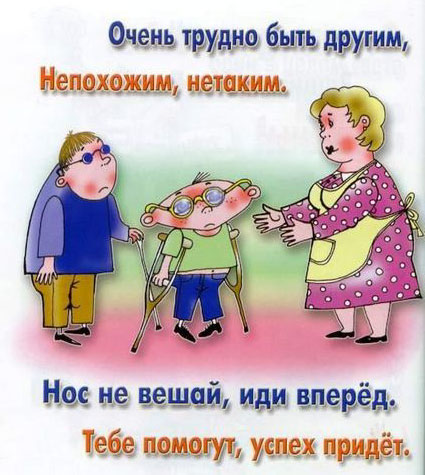 Статья 24. Дети имеют право получать медицинскую помощь и лечение
    таким способом, 
    который наилучшим
    образом поможет им сохранить здоровье, 
    а также получать информацию о 
    способах лечения 
    и об условиях, 
   способных 
   повлиять на 
   их здоровье.
Статья 28 и статья 29. Все дети имеют право на получение 
образования, 
которое даёт 
возможность 
развития 
личности 
ребёнка.
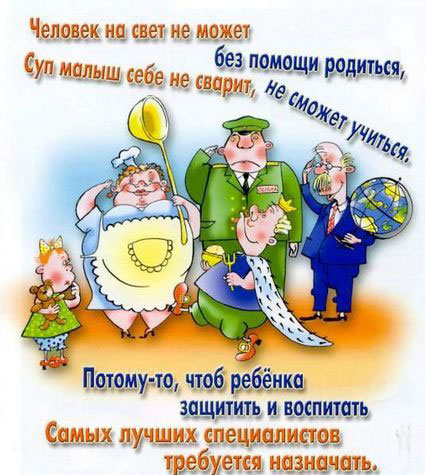 Статья 31. Все дети имеют право играть и отдыхать в 
таких условиях,
 которые 
способствуют  
их творческому
 и культурному
 развитию, 
занятием 
искусством, музыкой,
 театральными
 постановками.
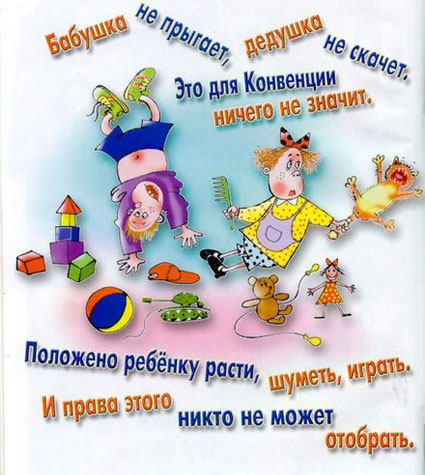 Статья 38. Все дети имеют право на защиту в военное
 время. Военная
 служба или 
участие 
в военных
 действиях не 
допустимы
 для детей в  
возрасте
 до 18 лет.
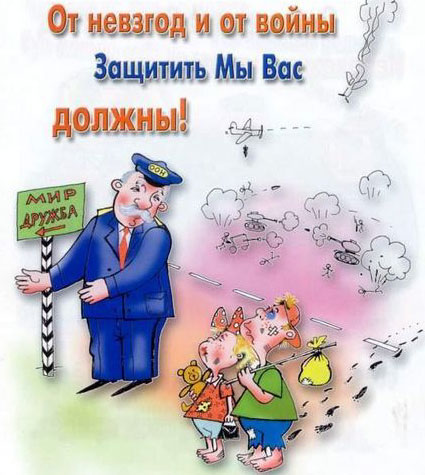 Статья 42. Все взрослые и дети должны знать об этой
 Конвенции. 
Все дети 
имеют право 
знать о своих 
правах, и 
взрослые 
тоже должны 
знать о них.
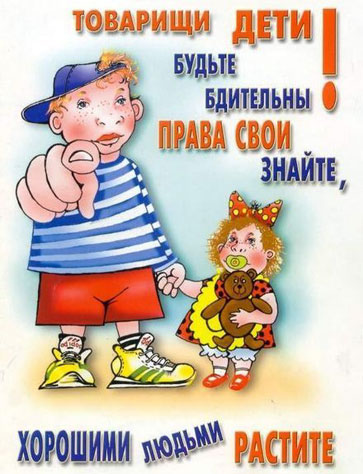